Bell Ringer
Welcome to Biology Honors! Below is the Bell Ringer for the day.  This should be done quietly and quickly at your desk.
Pick up the 2 pages on the shelf by the door.
Find your assigned seats.
Begin Reading the Syllabus – Sign any forms that ask for a student signature.
Make sure you have a pencil or pen to write with.
Must know procedures-Awesome Arrival
Greeting at the door.
Pick up papers on the shelf
Materials out and Do Now started by the time the bell rings. 
Check the notebook set up
Take out your homework to be checked.
About Me
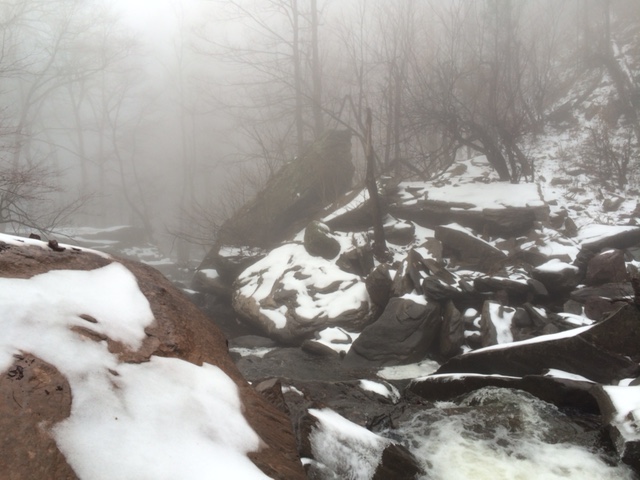 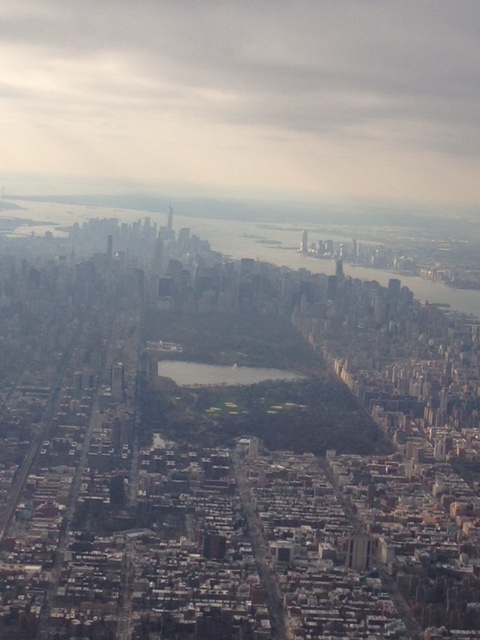 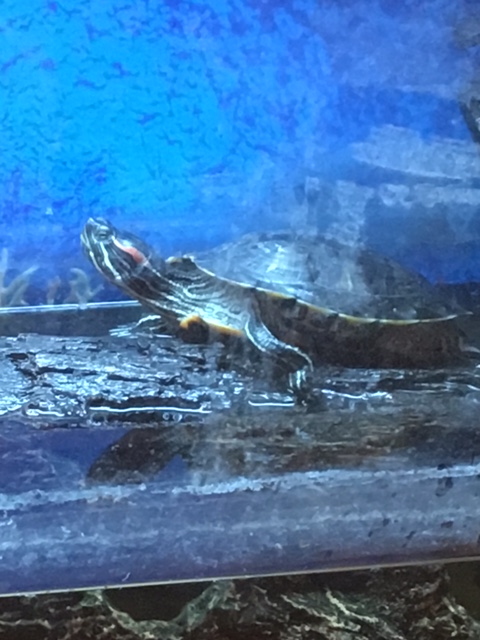 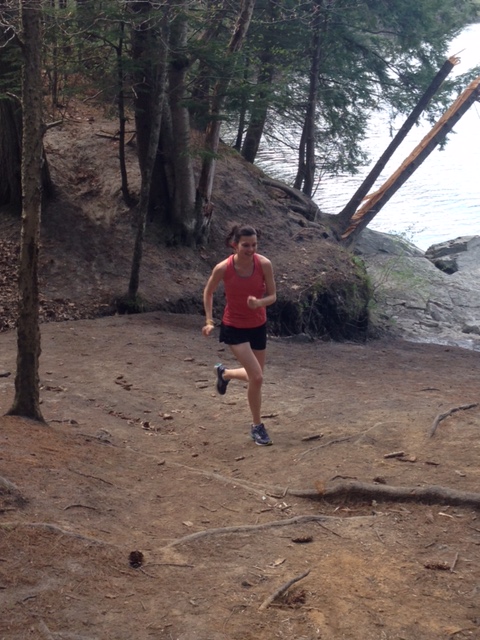 The Syllabus
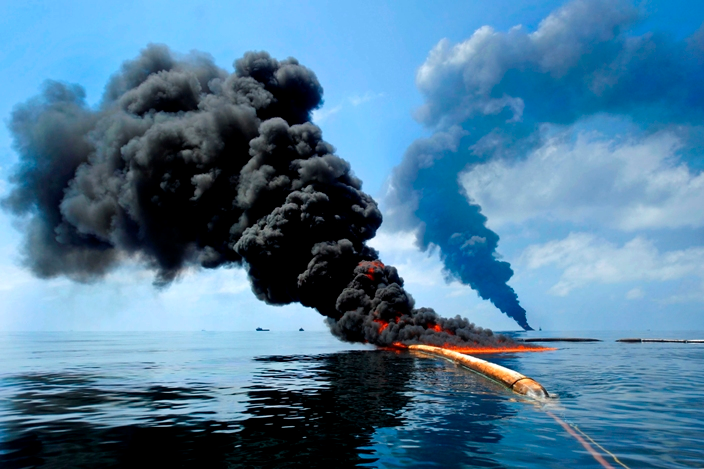 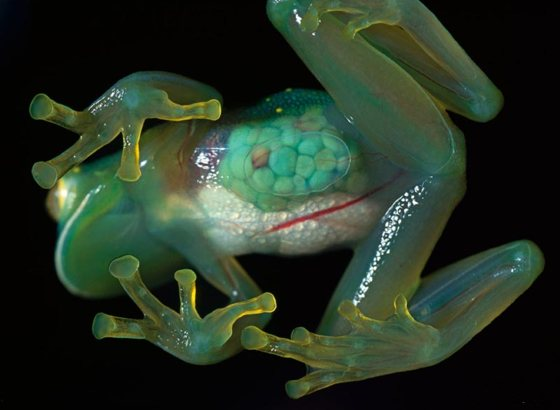 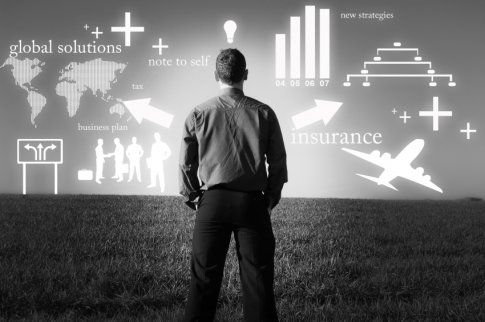 Biology Is the Study of Life
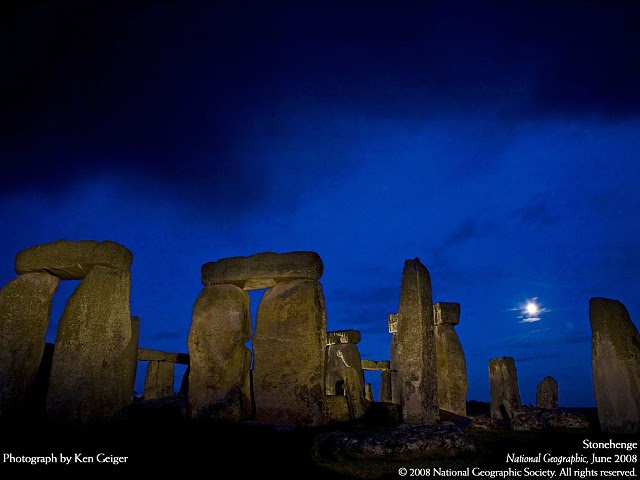 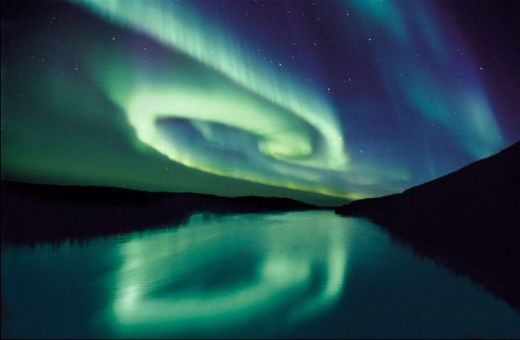 We will study…
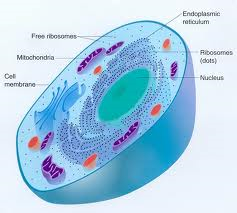 Nature of Science
Biochemistry
Cellular Biology
Genetics
Evolution
Ecology
Human Physiology
Post EOC
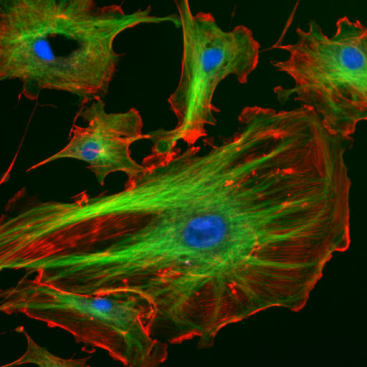 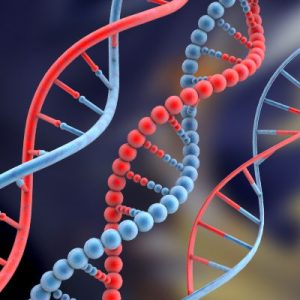 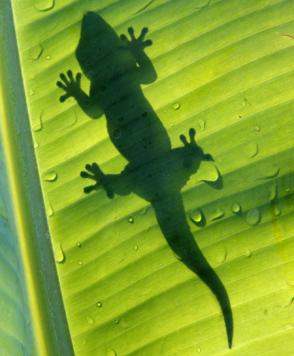 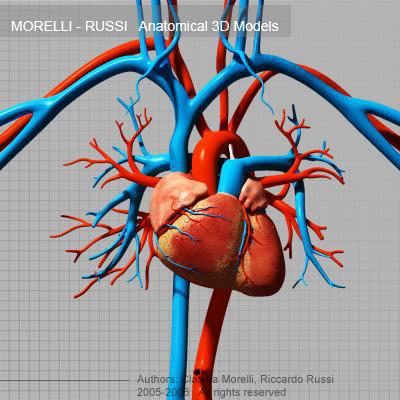 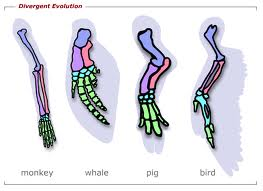 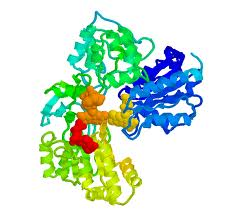 We will…
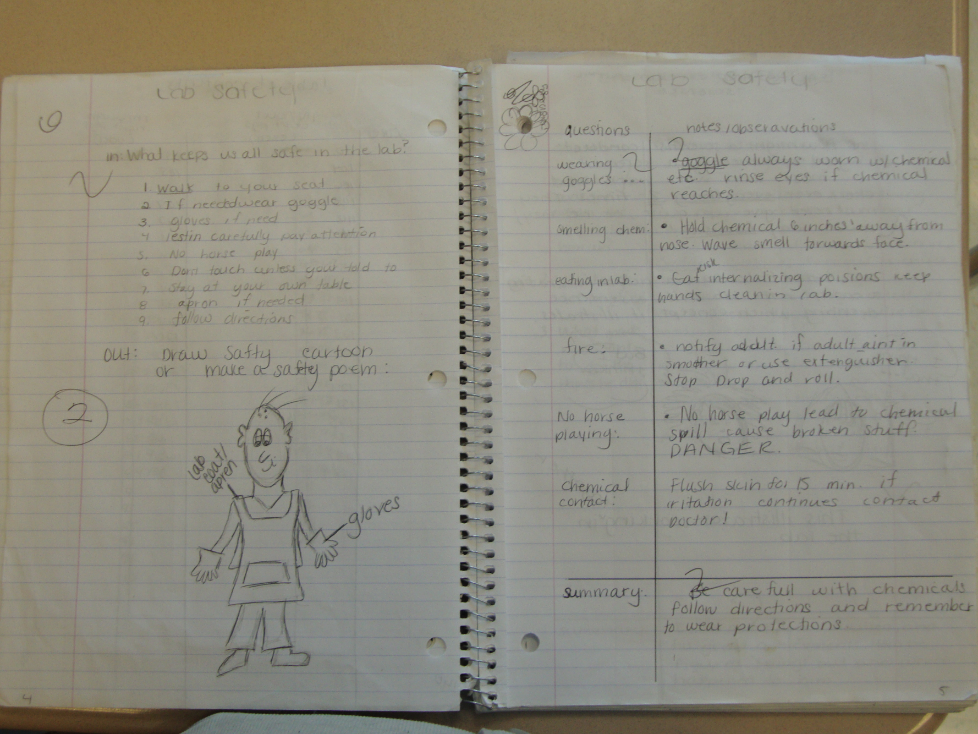 Complete Labs
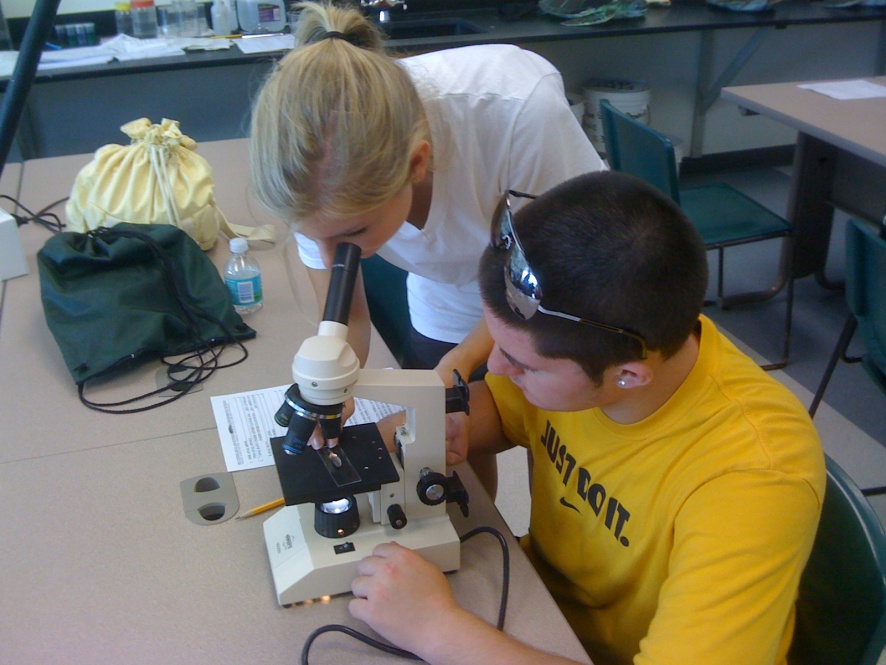 Keep an INB
The End of Course Exam
Counts for 30% of your entire grade for the year!
You must pass this class to get a full scholar diploma.
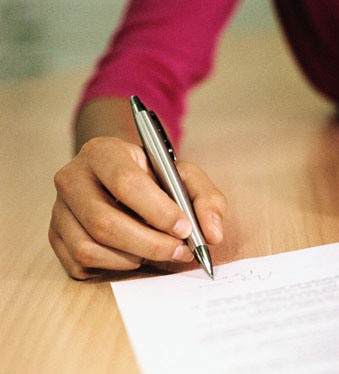 [Speaker Notes: We only have about 85 days to prepare for this test and there is a lot to cover. It will take hard work and dedication to pass the test.]
OUR CLASSROOM GOALS
100% will pass the End of Course Exam.
80% Mastery on each standard.
What you will need to succeed:
Interactive notebook- DO NOT LOSE THIS
Wolfson Success Binder and Agenda
Pens or pencils-Ms. Speers will not supply
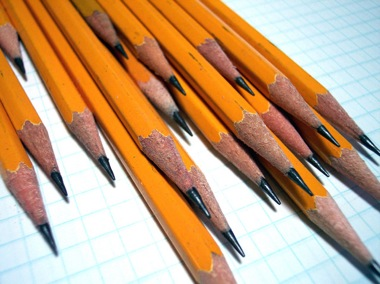 [Speaker Notes: Show examples of each thing they will need.]
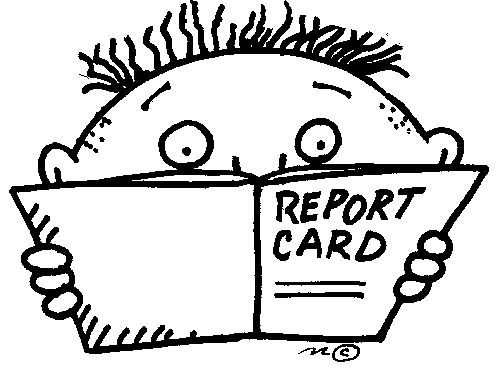 Grading
Tests 40%
Quizzes 20%
Lab Reports 20%
Projects 15%
Homework 5%
Retake and make up work policy
Homework philosophy
This is a fast paced course covering a lot of material. You will need to practice what we learn in class. It is therefore important that you complete your homework. 
Be prepared to have daily homework from biology. Additionally, any class work you don’t finish in class you are expected to complete before the next class period. To summarize, don’t waste time in class and get your work done, or you will have double the homework. 
Penda Learning is an online website where you will be expected to complete an assignment per week. The assignments will be due Monday by 11pm. This is in addition to worksheets and projects given in class
Extra credit homework- book work! The chapter assessments will be worth 10 points of extra credit.
Contact Expectations
email: speersa@duvalschools.org
Website: http://wolfsonbiology.weebly.com
Remind app: Text this code….
I will do my best to respond within 24 hrs and I will expect you to do the same.
Classroom Expectations
A note about cell phones…
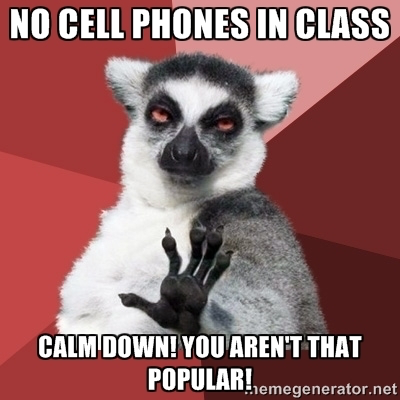 Must Know Procedures
If you need to get my attention or speak you must raise your hand.
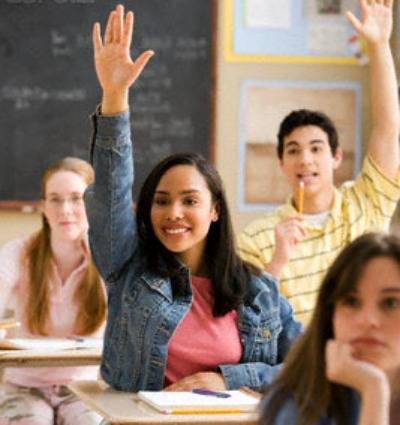 College Hand
[Speaker Notes: Teach the college hand
Practice the attention getting signal. Time them.
Teach hand signals. Explain bathroom passes. 
Model STAR. Have everyone do it. 100% compliance.
Go over cell phone policy]
Must Know Procedures
Attention getting signal.
[Speaker Notes: Teach the college hand
Practice the attention getting signal. Time them.
Teach hand signals. Explain bathroom passes. 
Model STAR. Have everyone do it. 100% compliance.
Go over cell phone policy]
Must Know Procedures
Throwing stuff away, getting tissues, pencils, bathroom passes.
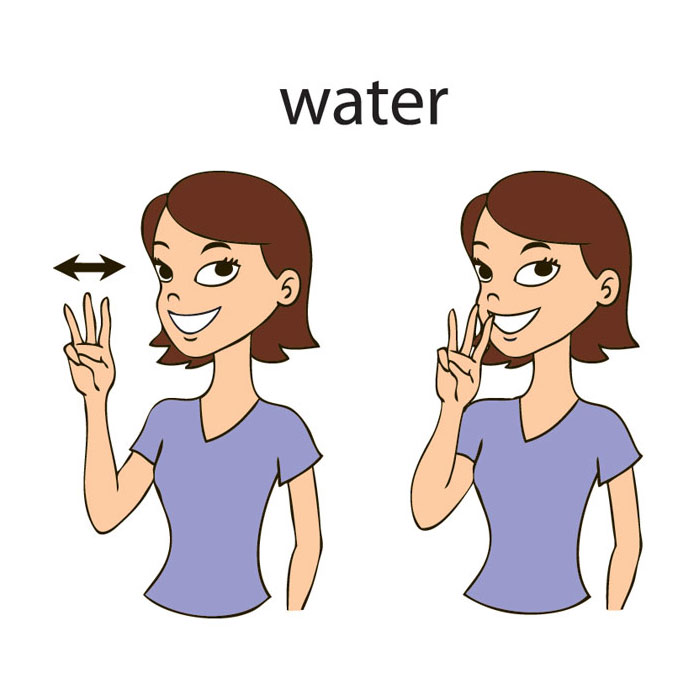 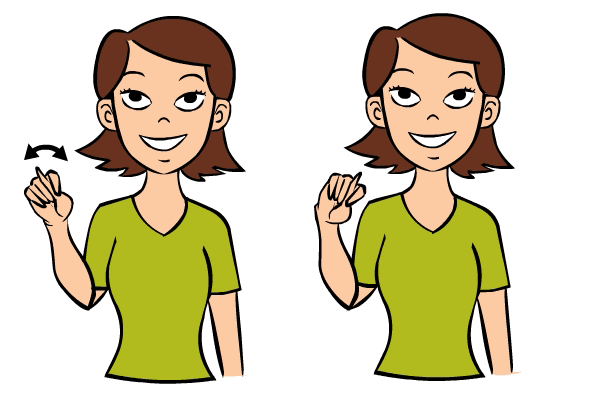 [Speaker Notes: Teach the college hand
Practice the attention getting signal. Time them.
Teach hand signals. Explain bathroom passes. 
Model STAR. Have everyone do it. 100% compliance.
Go over cell phone policy]
Why do these matter?
We have 10 months of content to cover in about 8.5 months. 
If we waste 5 minutes every class period with side conversations and distractions we will eventually lose an entire week of school time. 
This will equal lower scores and more homework.
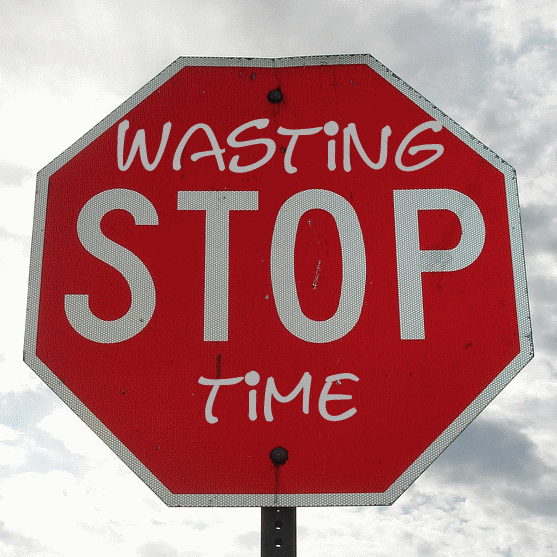 Absences
Missing class is the worst thing you can do for your grade. 
IT IS YOUR RESPONSIBILLITY TO GET THE WORK YOU MISSED. The best place is on the biology website and in the master notebook. (NOT your teacher)
You will have one chance to make up a test upon your arrival or you will take an all essay test.  (see retake policy)
I can't remember what 
we did in class yesterday.
I can't find 
my… 
notes, homework, old quizzes . . .
I'm sure it’s in . . .
mom’s car . . .
my book bag . . .
my room . . .
I was absent yesterday.  Did I miss anything?
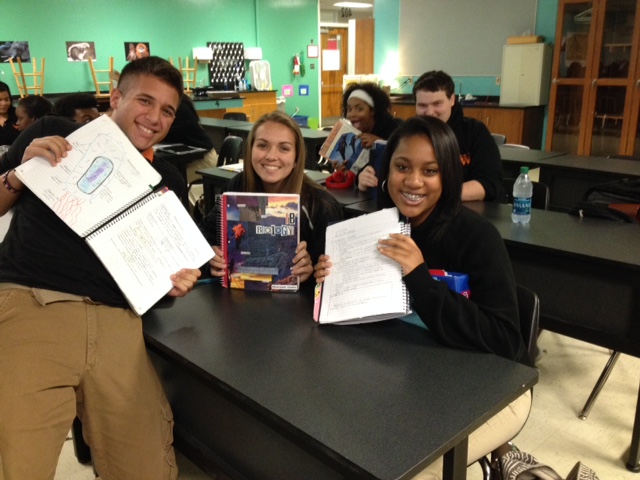 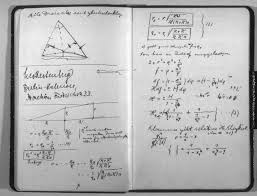 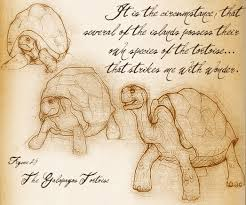 Darwin
Einstein
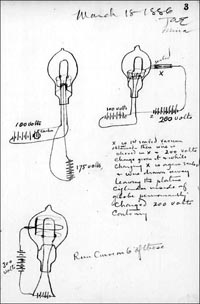 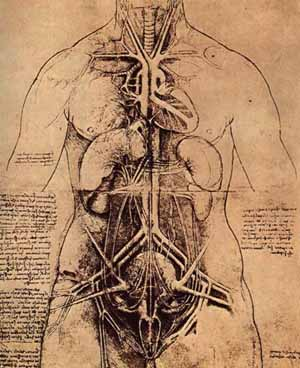 Leonardo
Edison
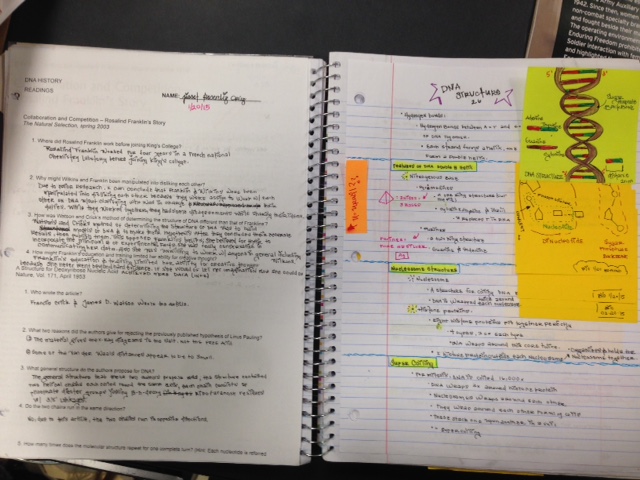 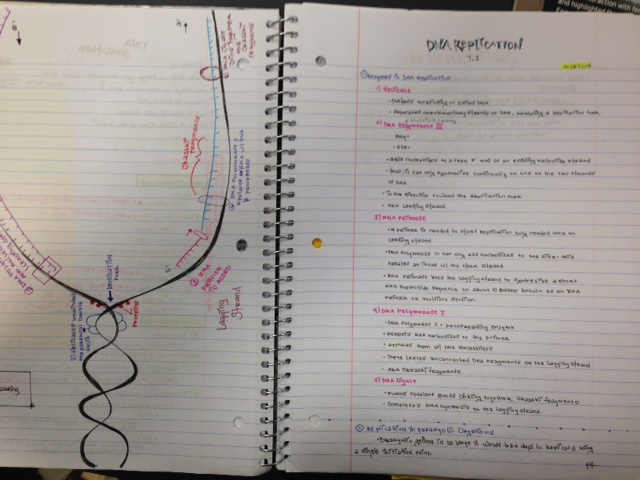 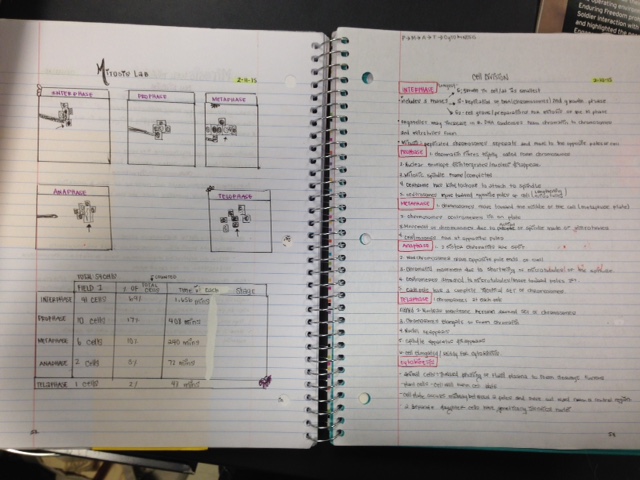 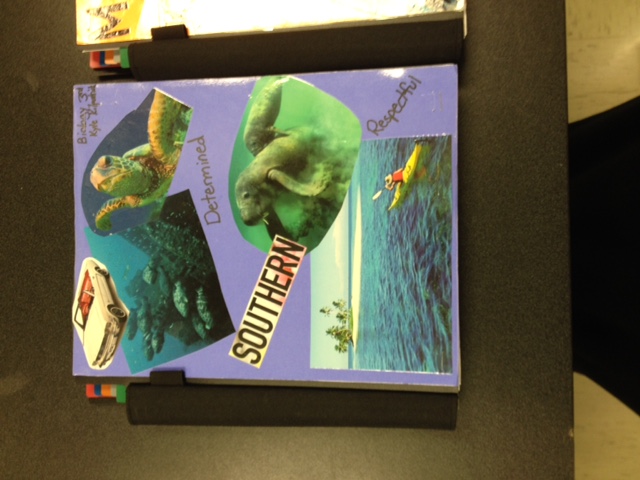 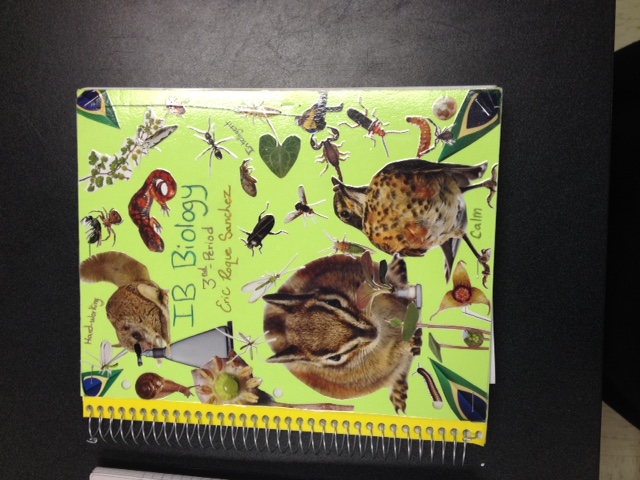 Ready to set-up your own notebook?
Write down your observations
https://www.youtube.com/watch?v=LGAfIx5VQ_M
Observations and Inferences
Observations
An observation is the gathering of information by using our five senses	
See		
Smell	
Hear
Taste
Feel
[Speaker Notes: Students will take notes in T-chart form with observations on one side and inferences on the other]
Observations
There are two types of observations
Qualitative-describe what we observe (quality)
Quantitative- measures what we observe (numeric)
Examples:
Ms. Speers has green eyes
Ms. Speers has two eyes
Inferences
Inferences are an explanation for an observation you have made
They are based on your past experiences and prior knowledge.
Inferences are often changed when new observations are made.
Again, observations are information we gather directly through our five senses… inferences help explain those observations.
Examples…
OBSERVATION:   The grass is wet.

POSSIBLE INFERENCES:
It rained
The sprinkler was on
There is dew on the grass
A dog urinated on the grass

All of these inferences could possibly explain why the grass is wet. They are all based on prior experiences.
And Another…
OBSERVATION:  The school fire alarm is going off.

POSSIBLE  INFERENCES:
The school is on fire
We are having a fire drill
A student pulled the fire alarm

Again, these are all logical explanations for why the fire alarm is going off
Last one…
OBSERVATION:  A student is sitting in the main office.

POSSIBLE  INFERENCES:

      ?
Why might a student be sitting there?
Did you really make observations about the penguin video?
Write-pair-share
Did you write down observations or inferences?
[Speaker Notes: Students will write I or O next to their “observations” stating if they actually wrote down observations or inferences from the video.]
Bubble Gum Lab
Lab expectations and safety measures?
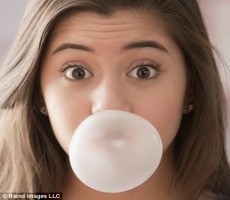 [Speaker Notes: Teacher can record on white board what students say about safety and add their own expectations]
Why did we conduct this lab on the first day of class? What do we need to know?
Scientific Method
Independent and Dependent Variables
Scientific Method
Identify a testable question
State a hypothesis
Conduct an experiment
Analyze data
Draw conclusions
Share results
Repeat as needed
[Speaker Notes: Have students add this under notes on observations and inferences]
Independent and Dependent Variables
Independent variable: it is independent, it does not change when the other variables change
Dependent variable: it changes based on the value of the independent variable
[Speaker Notes: Students will write down these definitions under scientific method notes]
What are the Independent and Dependent Variables?
The time it takes to run a mile depends on the person’s running speed
The higher the temperature of the air in the oven, the faster a cake will bake
Lemon trees receiving the most water produced the most lemons
Students measure the temperature of the water at different depths in the St. John’s river and found that the temperature varied.
What are the Independent and Dependent Variables?
Mr. Krabbs wants to make Bikini Bottoms a nicer place to live. He has created a new sauce that he thinks will reduce the production of body gas associated with eating crabby patties from the Krusty Krab. He recruits 100 customers with a history of gas problems. He has 50 of them eat crabby patties with the new sauce and 50 eat them with the old sauce. 
Which sauce they are eating
How much gas is produced
What is Science?
Science is limited to studying only the problems of the natural world that can be understood by using the processes of science (Scientific Method).
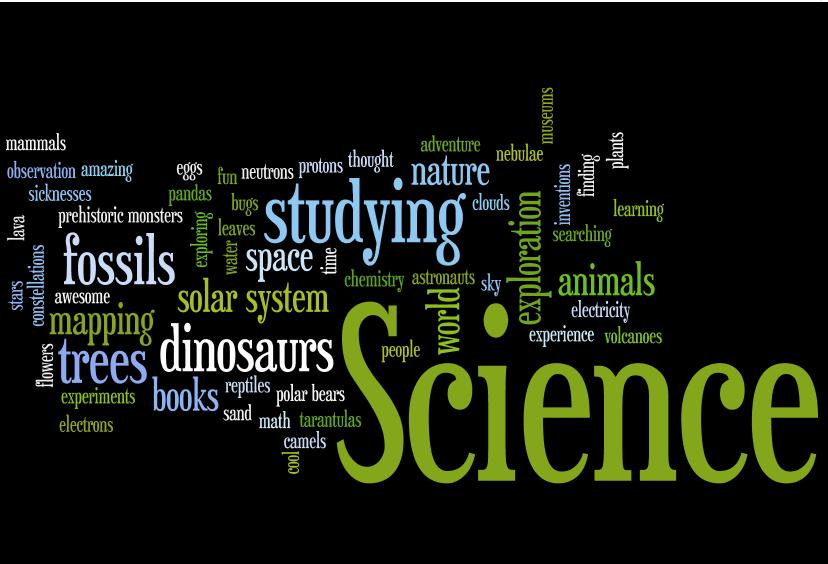 Characteristics of Science
Scientists deal with natural phenomena (events) which can be observed, measured and tested by scientific methods; they must be able to use their senses to observe and evaluate.
Scientific theories are always subject to change.
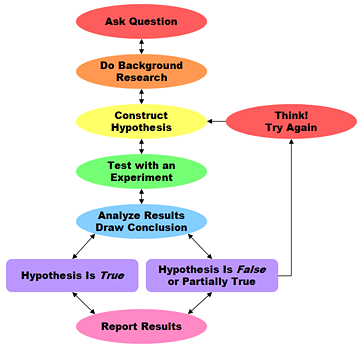 [Speaker Notes: Students will add to notes the statement in bold]
CONPTT
What is this?
[Speaker Notes: How to tell if its science or not. Give students the CONPTT handout. Go through the next section as time permits.]
Consistent
Results same time after time.
No contradiction.
Reality Check
Green plants grow towards light source.
Walking under a ladder causes bad luck.
Using consistency-which statement is a scientific one?
Observability
The event-observed and explained.
Use human senses.
Reality Check
Some plants eat meat.
Extraterrestrial beings have visited Earth.
Using observability, which statement above is a scientific one?
Natural
A natural cause explains what happened.
Reality Check
Green plants convert sunlight into energy.
By picking up a penny (heads up), you will have good luck all day.
Using the idea of Natural, which of the statements is a scientific one?
Predictability
Make specific predictions.
Predictions can be tested.
Reality Check
Without light, green plants will die.
If you are a “Scorpio”, today’s horoscope says you will receive money.
Thinking of Predictability, which statement is a scientific one?
Testability
Must be testable through processes of science.
Controlled experimentation.
Reality Check
The “Bermuda Triangle” causes ships and planes to sink and disappear.
Life comes from life and cannot come from non-life.
Using the testability, which statement above is a scientific one?
Tentativeness
Science does not have all the answers or solutions.
Theories can be modified.
Reality Check
The number of human chromosomes was once know to be 48 now it is 46.
Living things were once grouped into two categories.  Now there are six categories since criteria has changed.

Based on tentativeness, which statement is a scientific one?
What is Science?
Limited to natural world- use scientific processes
Offers explanations for events-subject to revision(tentative)
Not able to answer all the questions in the universe, nor solve all the problems
Non-Science
Does not meet the criteria of CONPTT.
Topics may be very logical.
Example-philosophy, personal opinions, ethics.

False Science
Pseudoscience-non science, sometimes portrayed as a legitimate science.
Example-astrology.
Exit Ticket
Answer the questions and hold on to the exit ticket paper
It will be collected when everyone is done
Homework:
Go over the syllabus with your parents/guardian.
Tear off the last sheet and return it
Keep the first two pages in your binder
Due Next Class:
Bring back the signed last page of your syllabus. (front and back!)
Complete Nature of Science worksheet
[Speaker Notes: Write this on the syllabus.]
Excellent Exit
Check to make sure homework is written down in your agenda
Check your desks and the room.  All materials must be cleaned and put away in the proper location.
The bell does not dismiss you. I will dismiss you when everyone is silently in their seats.